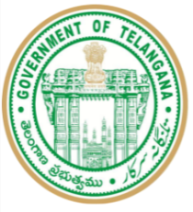 GOVERNMENT OF TELANGANA
GROUND WATER DEPARTMENT
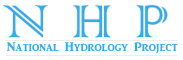 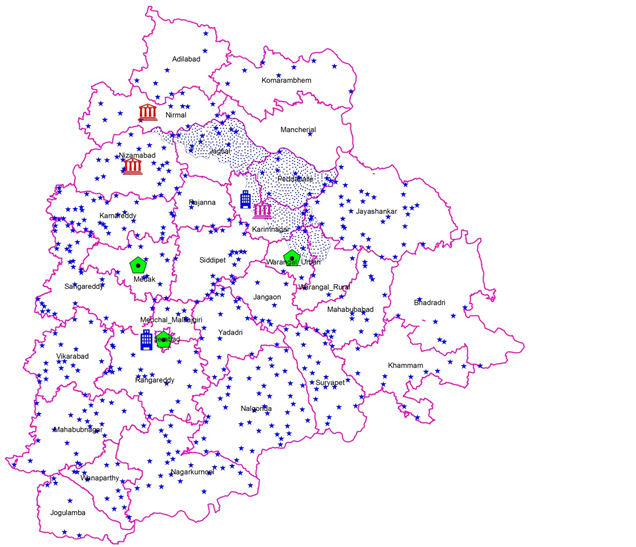 NATIONAL HYDROLOGY PROJECT
1ST WORLD BANK MISSION – 17TH & 18TH AUGUST, 2017
Details of SPMU(Position), Staff strength.
State Project Monitoring Unit  at State level in Telangana state  is Constituted  with the  following dedicated  Staff to monitor NHP activities of both Surface and Ground Water Departments.
Details of SPMU & Ground Water PMU
Project Coordinator
(Principal Secretary, I&CAD Dept.)
SPMU
Nodal Officer SW
(CE, Hydrology & Investigation)
Nodal Officer GW
(Director, GWD)
Project Formulation & Monitoring Officer
(ENC - Irrigation)
Superintendent Engineer
along with NHP Unit
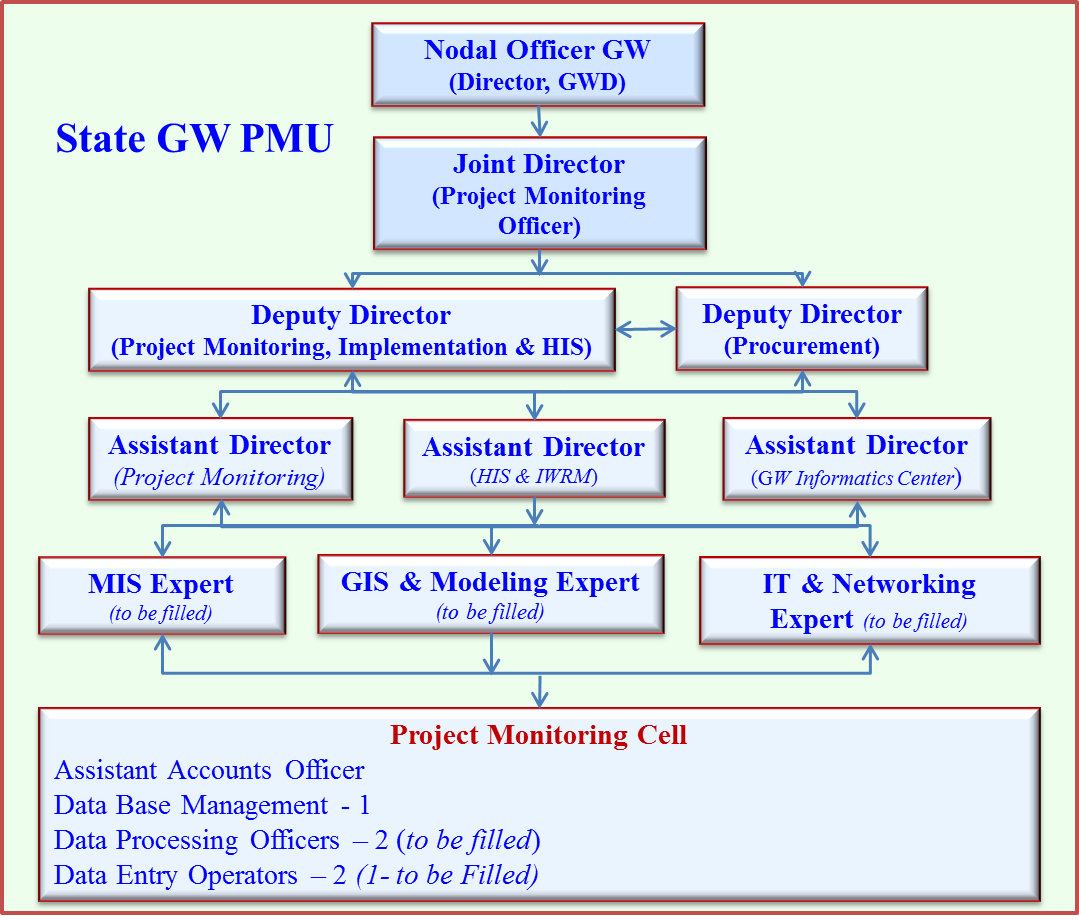 Field Unit
DGWO
( 31 District units )
Field Officers
(Project Implementation)
DEO
(to be filled)
2 Funds Received  (2016-17), (2017-18) and Expenditure till date year wise
Status of  Funds recieved and Expenditure during  2016-17 .
Rs. In Lakhs
Status of Funds received and Expenditure during  2017-18.
Rs. In Lakhs
3. Major Procurement Item in PIP(Item Code, item and amount)
Contd….
Contd….
4 : Major Procurement item in 2016-17 & their status ( Item Code, item, amount)
5 : Major Procurement item in 2017-18 & their status ( Item Code, item, amount)
6: Physical Progress – Completed, Process under way proposed for Major  procurement items
Contd…
6: Physical Progress – Completed, Process under way proposed for Major  procurement items
7: Status of Bid Documents for Major Procurement items
8 : Status of Various Studies/ PDS
9: Status of Data Entry in E-SWIS
It is understood that E-SWIS is for surface water data information system.

Present Status of E-GEMS (for Groundwater) is yet to be known, sooner the system is available the data will be updated, however historical data has been computerized in excel format.
10:   Status of Hydro met Station (Both GW& SW) , Reconciliation with state,   
         CGWB, CWC, IMD etc
Contd…
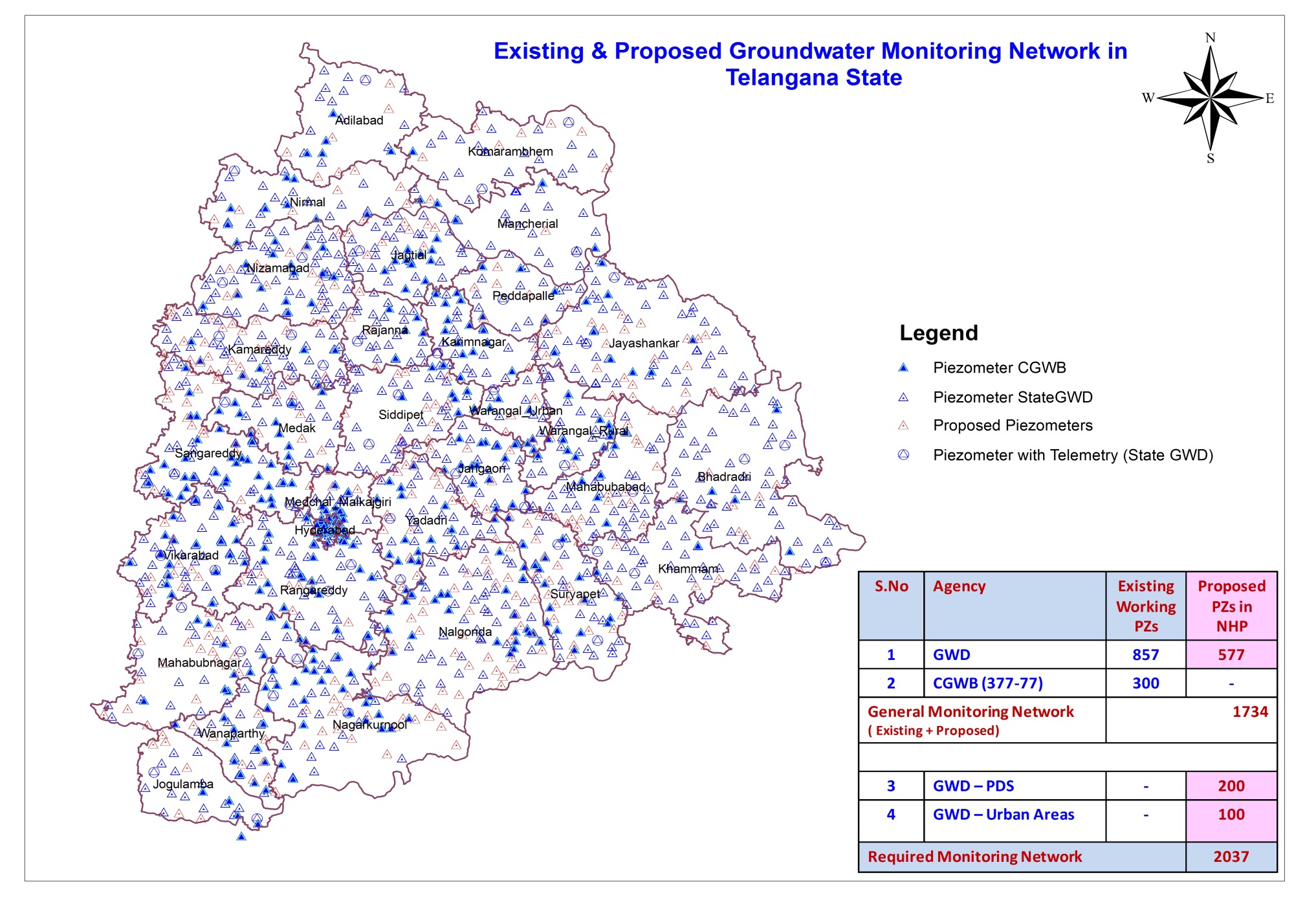 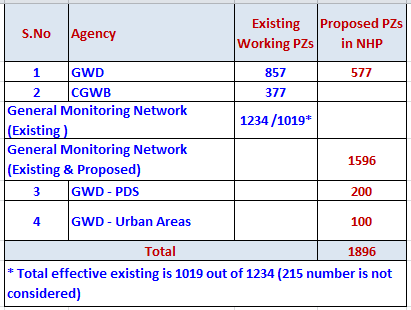 Contd…
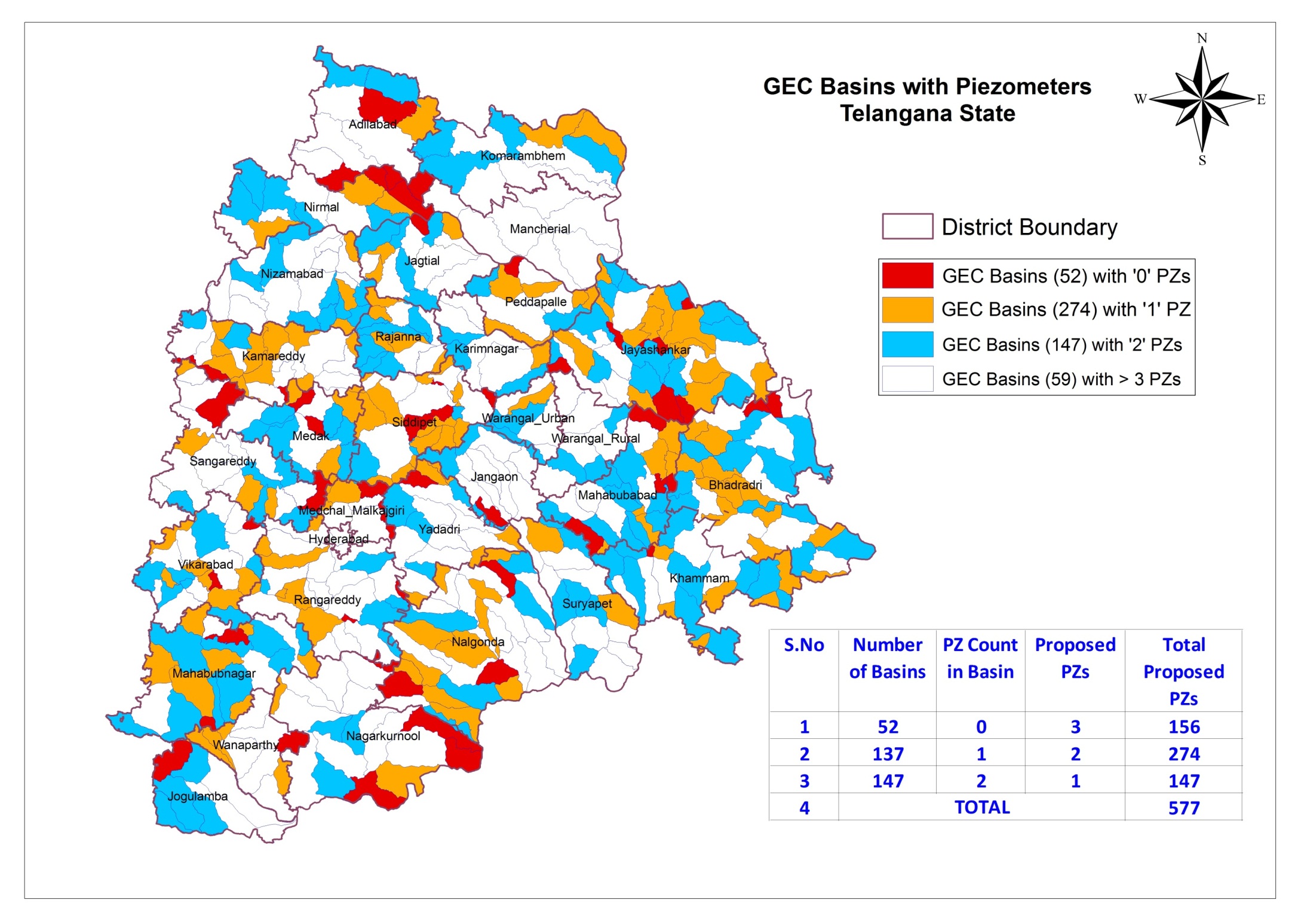 11:  Status of State WRIS
Government of Telangana State is planning to develop State WRIS in coordination with CGG and NRSC.

Irrigation, Groundwater and other Line departments i.e Agriculture, planning etc. are updating their respective data into the system.

Ground Water Department has shared the GW historical data and requested to incorporate two tier system for data updation from field itself which will have facility of data entry and validation levels.
12 : Status of Public Finance Management System( PFMS)
Registration of IA into the system is completed under PFMS Portal 

Filing of expenditure was  initiated under  E-A-T Module  of PFMS portal

Steps are being taken up by  IA to complete the process of expenditure filing and others aspects of EAT module by August-17.
13 : Any other Issues
World Bank Consultant has evaluated the e-procurement system adopted by the State Government. In the absence of e-procurement system do the IAs shall follow the normal tendering procedures as it was done during HP Phase-II

Do the IA consider the rejuvenation/maintenance of CGWB working piezometers since the monitoring network is integrated.